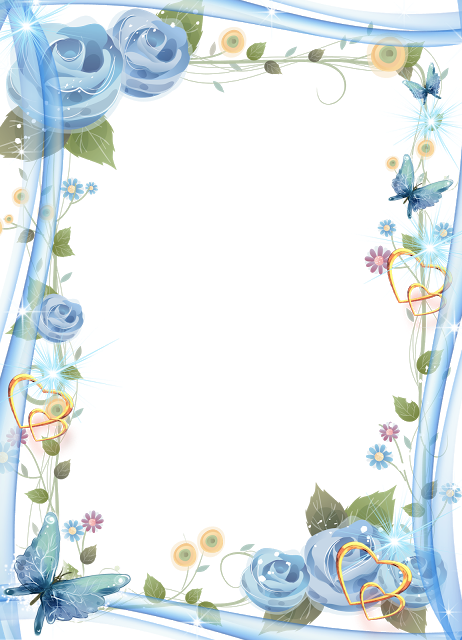 TOÁN
LUYỆN TẬP
Khởi động
Một  người đi xe đạp từ A đến B mất 3 giờ. Tính vận tốc của người đi xe đạp đó, biết quãng đường từ A đến B dài 45,15km.
A. 150,5km/giờ
B. 15,5km/giờ
C. 15, 50km/giờ
D. 15,05km/giờ
Một  người đi xe đạp từ A đến B mất 3 giờ. Tính vận tốc của người đi xe đạp đó, biết quãng đường từ A đến B dài 45,15km.
A. 150,5km/giờ
B. 15,5km/giờ
C. 15, 50km/giờ
D. 15,05km/giờ
Thứ hai ngày 29 tháng 3 năm 2021
Toán
Luyện tập
Bài 1. Một con đà điểu khi cần có thể chạy được 5250m trong 5 phút. Tính vận tốc chạy của đà điểu.
Giải:
Vận tốc của đà điểu là:
      5250 : 5 = 1050 (m/phút)
       Đáp số: 1050 m/phút
Tóm tắt:
s : 5250 m
t : 5 phút
v : …..m/phút
Bài 2. Viết vào ô trống (theo mẫu):
32,5 km/h
49km/h
35m/s
78m/phút
Bài 3. Quãng đường AB dài 25km. Trên đường đi từ A đến B, một người đi bộ 5km rồi tiếp tục đi ô tô trong nửa giờ thì đến B. Tính vận tốc của ô tô.
25km
B
A
Ô  tô
Đi bộ
5km
?km
Bài giải
Nửa giờ = 0,5 giờ
Quãng đường đi bằng ô tô là:
	25 – 5 = 20 (km)
Vận tốc của ô tô là:
	20 : 0,5 = 40 (km/h)
			Đáp số:  40 km/h
V ô tô?
Bài 4. Một ca nô đi từ 6 giờ 30 phút đến 7 giờ 45 phút được quãng đường 30km. Tính vận tốc của ca nô.
Bài giải
Thời gian ca nô đi 30km là:
      7 giờ 45 phút – 6 giờ 30 phút = 1 giờ 15 phút
	1 giờ 15 phút = 1,25 giờ
Vận tốc của ca nô đó là:
	30 : 1,25 = 24 (km/h)
				Đáp số: 24 km/h